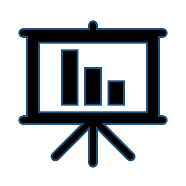 ՎԻՃԱԿԱԳՐՈՒԹՅՈՒՆ, ՀՈՒՆՎԱՐ–ԴԵԿՏԵՄԲԵՐ
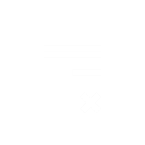 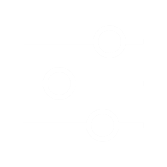 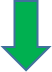